De wielen van de trein
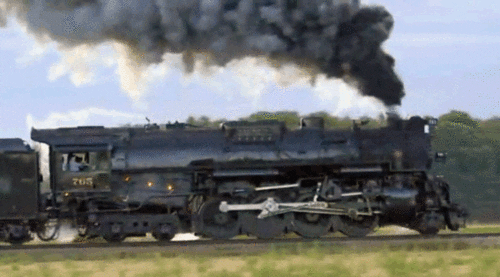 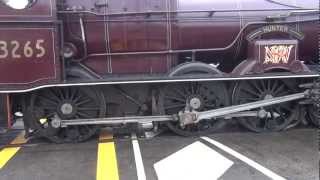 Naar de dierentuin!
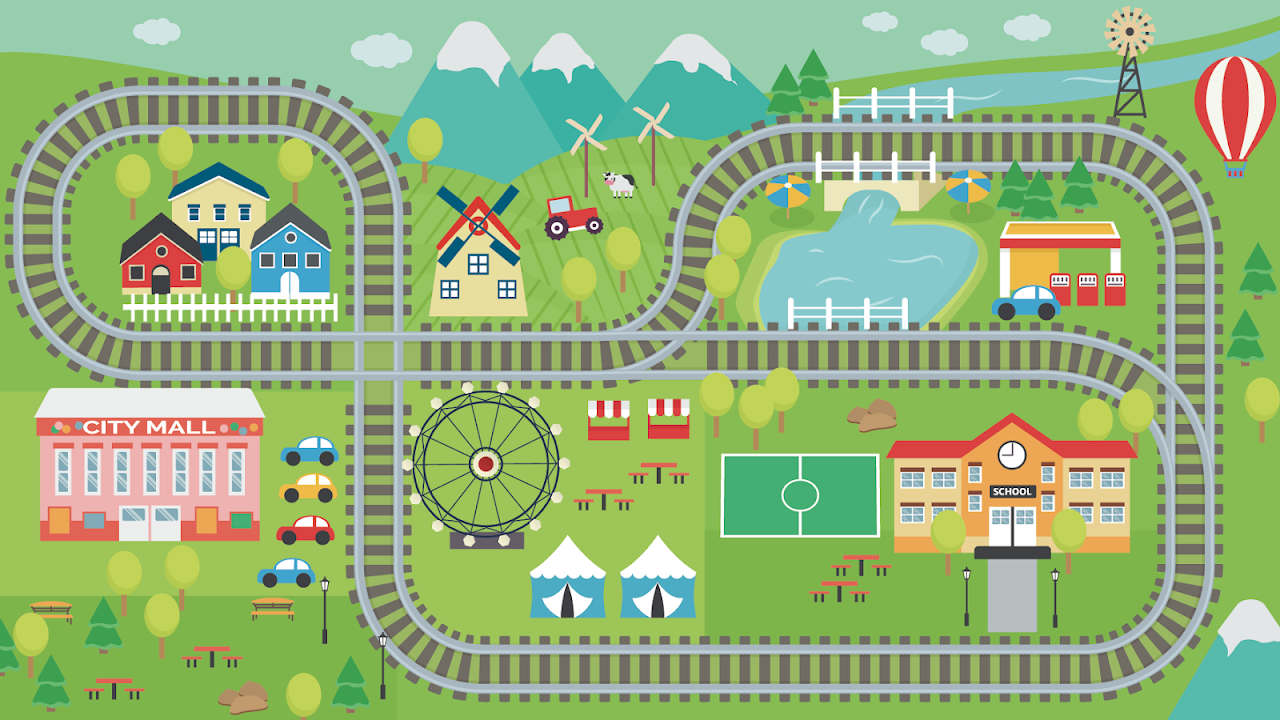 De dierentrein
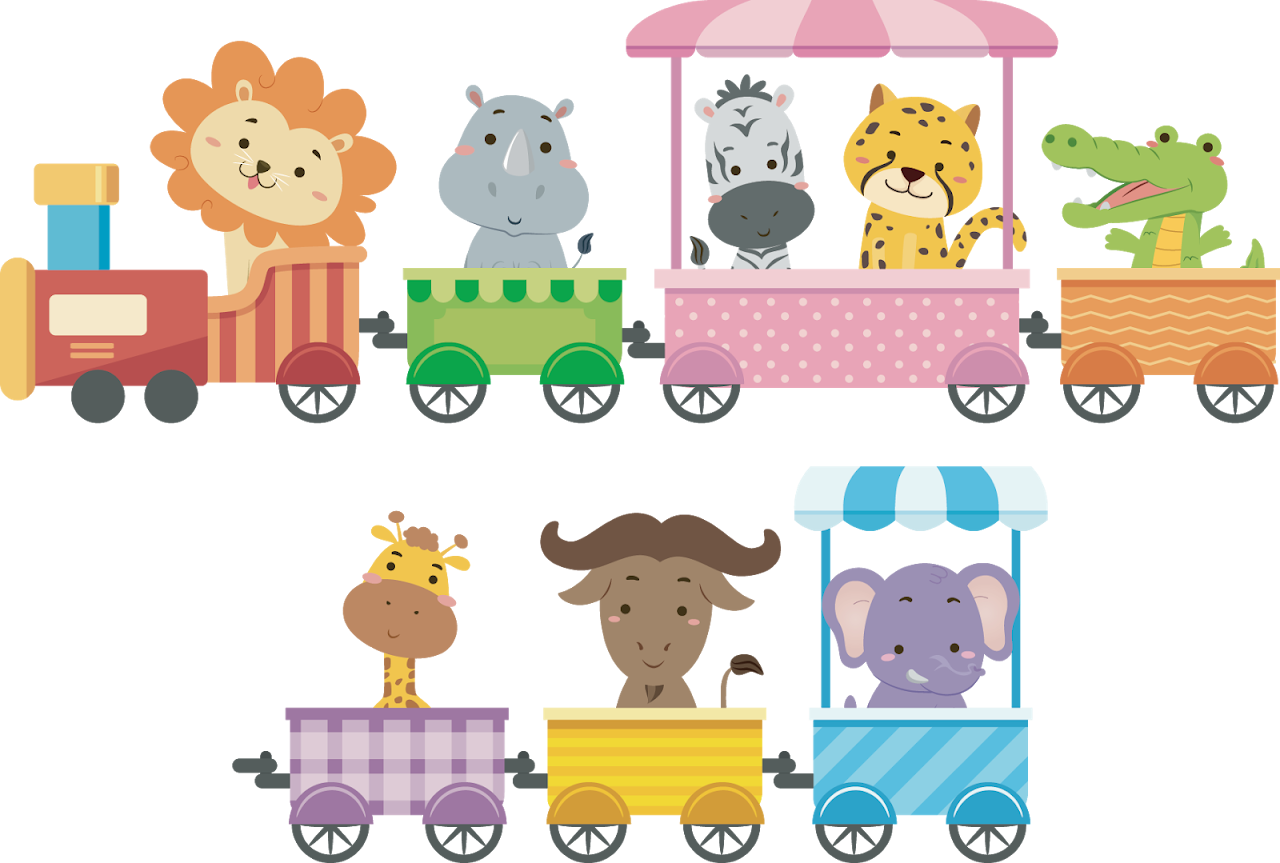 De computer
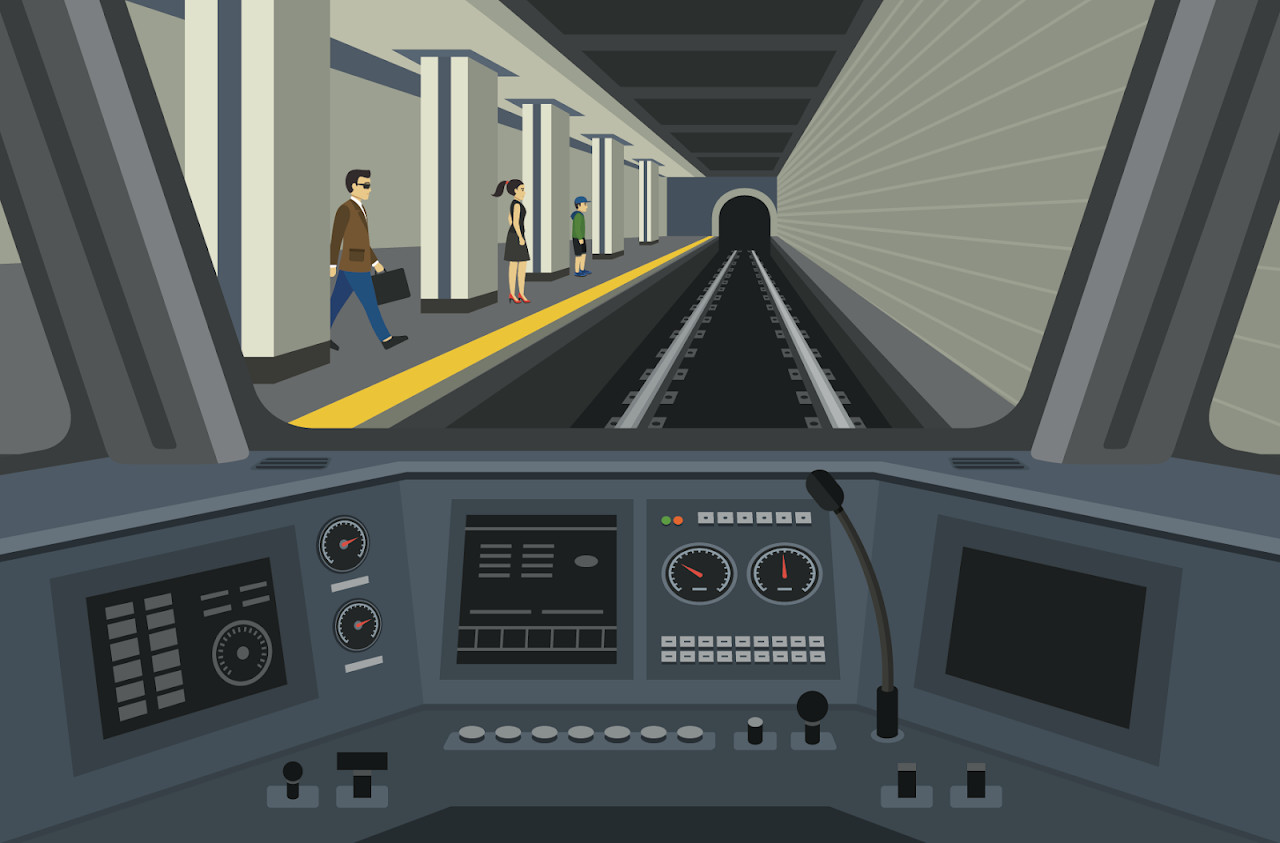